Root Word:

myo-
Muscle
Cell
Root Word:

-cyte
Root Word:

hema(o)-
Blood
Root Word: 

pleura(o)-
Lungs
Which body system is responsible for providing body movement and posture?
Muscular System
Which body system is responsible for covering and protecting the body and regulating body temperature?
Integumentary System
Water
Food
Oxygen
Heat
Pressure
What are the 5 things required for the maintenance of life?
What are the three parts of a homeostatic mechanism?
Receptor
Control Center
Effector
Proximal
The elbow is _______ to the wrist
Lateral
The ears are _________ to the nose.
The ventral cavity is _______ to the dorsal cavity
Anterior
The sternal region is ______ to the cervical region.
Inferior
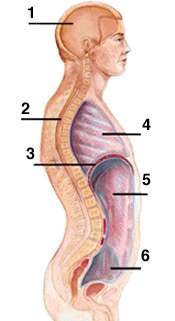 What body cavity is #4?
Thoracic
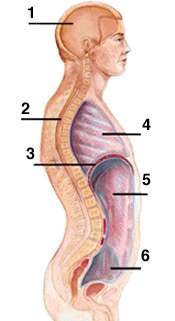 Spinal/Vertebral
What body cavity is #2?
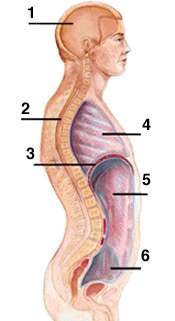 #1 and #2 make up the _______ cavity.
Dorsal
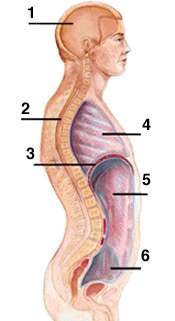 #5 and #6 make up the _______ cavity.
Abdominopelvic
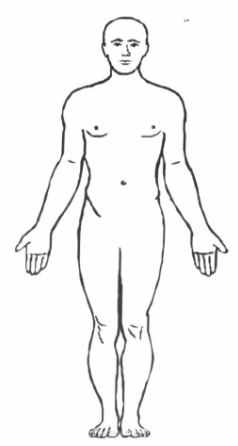 What body region is the arrow pointing to?
Femoral
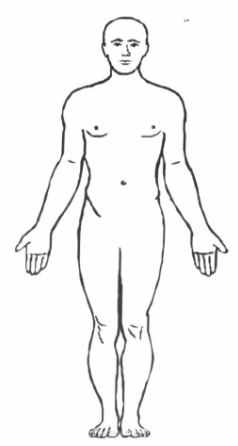 What body region is the arrow pointing to?
Brachial
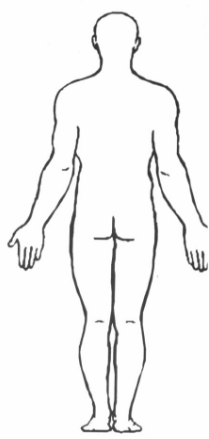 What body region is the arrow pointing to?
Gluteal
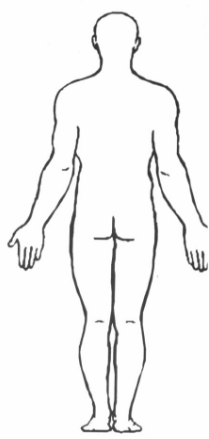 What body region is the arrow pointing to?
Occipital
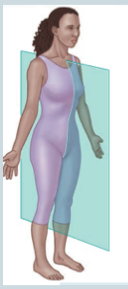 What type of body section/plane is shown?
Sagittal
Which body system is responsible for providing supporting framework and producing new blood cells?
Skeletal
Which body system is responsible for transportation of oxygen to cells and removal of waste from cells?
Cardiovascular
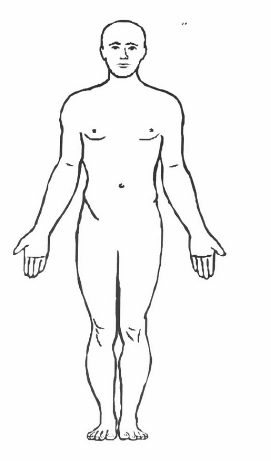 Demonstrate anatomical position.
Negative: Change occurs, body brings it back to normal

Positive:  Change occurs, body encourages the change to continue
What is the difference between a negative and positive feedback mechanism?
________ is the study of the functions of the human body’s parts and systems.
Physiology
What is the anatomical term for the body region of the eye?
Orbital
What is the anatomical term for the body region of the cheek?
Buccal